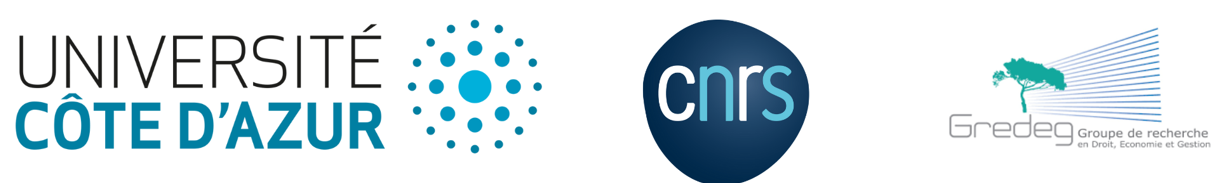 Economics of innovation (sustainability): 
Where are we, how did we get there, and where are we heading? Milan, 13-15 Sept 2023

Caveats: my own personal perception 
- not too scientific 
not a paper presentation, more my own experience (maybe too self centred!)
Sustainability
Which are the most promising avenues for research? 
Which are the main gaps/shortcomings ?

Overview at 3 levels:
Supply side – firms
Demand side – individuals/households
Location – smart cities
Supply side – firms
Whole issue in the academic literature, also at the societal level, as it is not (still) clear whether sustainability aligns with long run economic growth
Growing literature on eco-innovation (maybe a way of reconciliation?)
Porter hypothesis: virtuous circle, as strict environmental regulation both have a positive impact on the environment but also on economic performances at the firm level
SBEJ 2019: growth of green gazelles > growth of non green counterparts
Gaps: growing market size ? Derived demand from non green to green firms?
Demand side – individuals/households
Individuals (households) can have a role in shaping sustainable trajectories 
Not only a matter of policies / supply side exclusively
Age, education, revenues, neighborhood and location characteristics (econometrics + experimental economics)
Energy Policy 2020: comparing determinants of environmental choices by individuals in smart cities vs non smart cities
Individual characteristics > location (smart cities) characteristics
Gaps: Location does not matter in the end? What are smart cities made of? What do they offer to citizens?
Location – smart cities
Smart cities are smart, but by definition are also environmental friendly and inclusive
Rebound effect in urban energy programs at the city level?
Increasing housing energy efficiency (involving decrease in energy price) should lead to a decrease in residential demand for energy usage
Annals of Regional Science (2023): higher energy efficiency districts do not register lower magnitudes of rebound effects compared to lower energy efficiency districts
Gaps: Dark side of energy efficiency programs at the city level (twin transition)!
Mainstream / Evolutionary
I have been raised in an (economics of innovation) evolutionary community
My co existence with mainstream:
Always keeping up with most recent research/methods
Never seen them as foreigners, or opponents
But many times felt not to be part of the club, my research being seen a bit exotic to them
While scientific exchanges are possible, collaboration has always been difficult
What can we do as a community, especially for younger generations?